Сочинение на ОГЭ
Урок 1
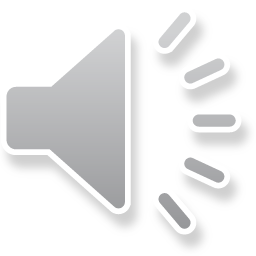 Критерии оценки
Дано верное объяснение содержания фрагмента. Ошибок в интерпретации нет. Или дано определение и прокомментировано
Приведены 2 аргумента
Логические ошибки отсутствуют, последовательность изложения не нарушена; в работе нет нарушений абзацного членения текста
Работа характеризуется композиционной стройностью и завершённостью, ошибок в построении текста нет (вступление, основная часть, вывод)
1 балл

3 балла

2 балла

1 балл
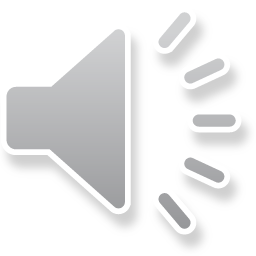 Задание 13.2
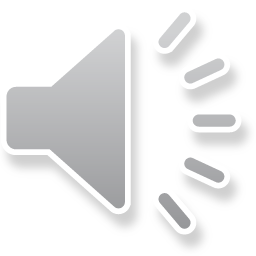 Подготовка. Осмысление текста
Прочитайте текст. При чтении отмечайте в тексте главное:
герои;
их поступки, действия;
их чувства, переживания;
качества, которые они проявляют;
важные реплики в диалогах.
Найдите в тексте слова, предложенные в задании в качестве цитаты. Обратите внимание, в какой части текста они находятся и кому принадлежат.
Проанализируйте цитату. Обратите внимание на то, кому принадлежат слова: автору, рассказчику или герою.
Выделите ключевые слова в цитате.
Соотнесите смысл цитаты с содержанием всего текста.
Объясните своими словами смысл цитаты.
Запомните: обычно цитата связана с каким-то ценностным понятием или в ней содержится главная мысль.
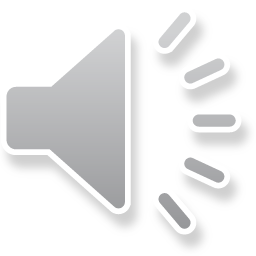 Практикум. Способы цитирования
Прямая речь
«П»,- а.
А: «П».
Выбираем глагол речи: говорить, утверждать, писать, спрашивать, подчёркивать, замечать…
Косвенная речь
Вводное слово со значением «источник сообщения»
Сложноподчинённое предложение (с союзами ЧТО, ЧТОБЫ)
Запомните, не существует союза ТО ЧТО
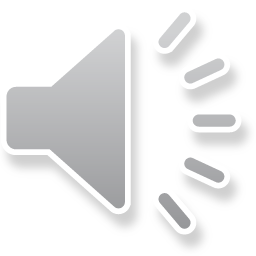 «Коллективное творчество имеет множество видов, условий и оттенков». (А.И. Куприн)
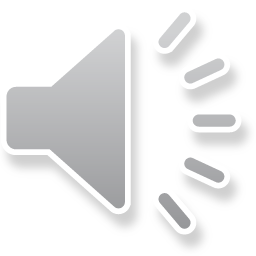 Текст (ФИО в род. падеже) заканчивается словами: «Цитата». В них заключается идея текста. Смысл этого фрагмента, на мой взгляд, заключается в следующем: … (своё объяснение). Докажу своё суждение примерами из текста.
В тексте (ФИО автора в род. падеже) есть такие слова: «Цитата». В них заключается идея текста. Смысл этого фрагмента я понимаю так: … (своё объяснение). Докажу своё суждение примерами из текста.
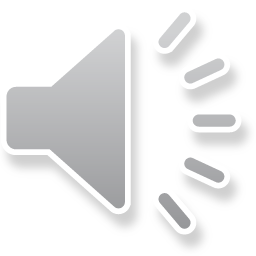 Домашнее задание
упр. 30 (объяснить смысл последнего абзаца текста)
упр. 1 (выбрать любое высказывание и процитировать прямой и косвенной речью – 4 предложения)
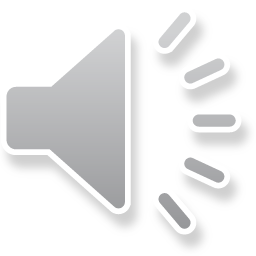